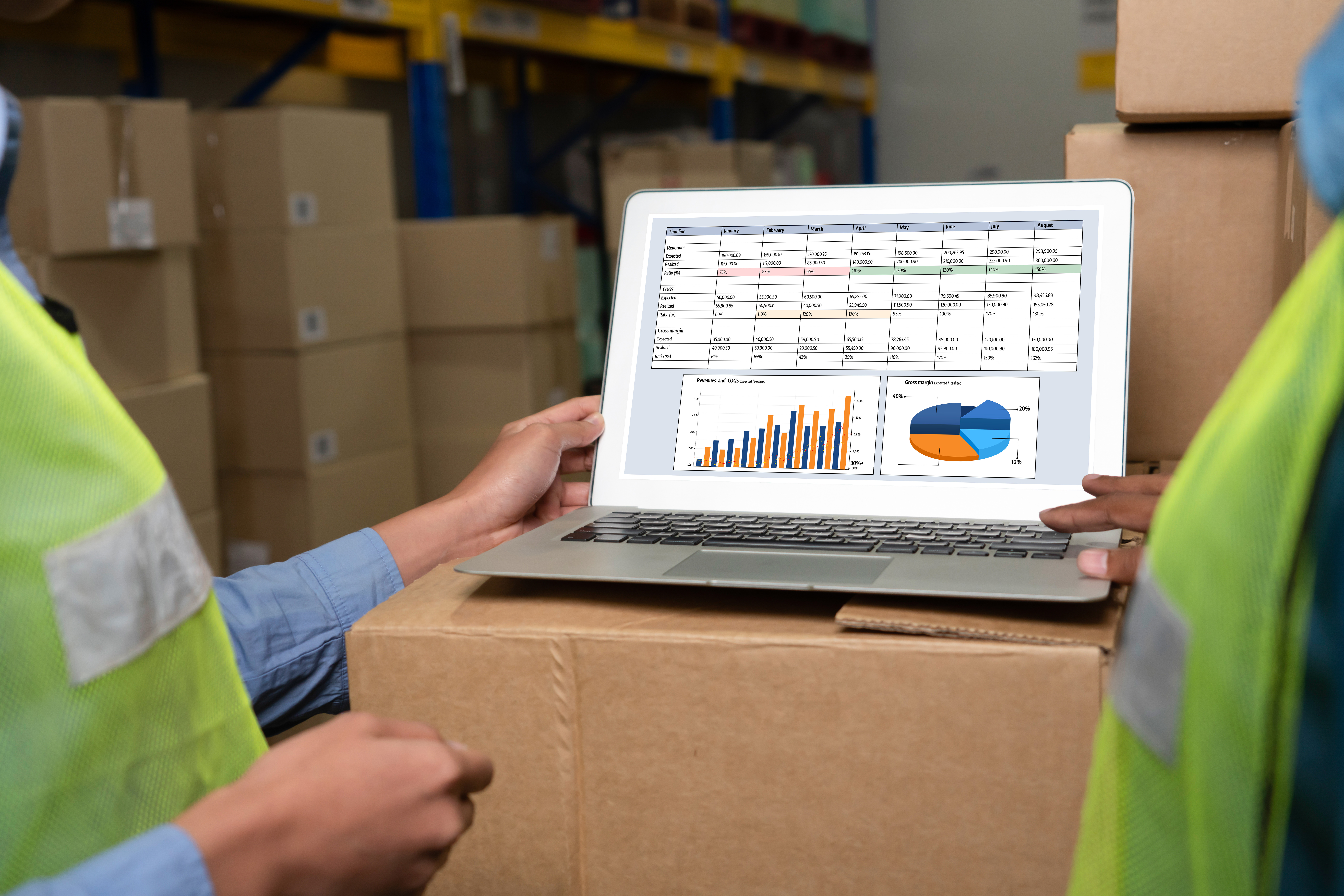 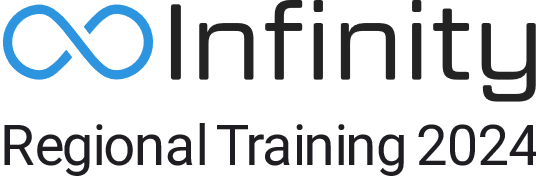 Inventory 
Insights


February 2025

Jim Daum, Implementation Specialist
Agenda
1.
Mobile – Smart Devices
2.
Lost Sales / Special Order
3.
Cross Sale – Related Items –Suggestive Selling
4.
Additional % to Work Order Parts
5.
Manufacture Reps
Are you Walking Over $100 Bills?
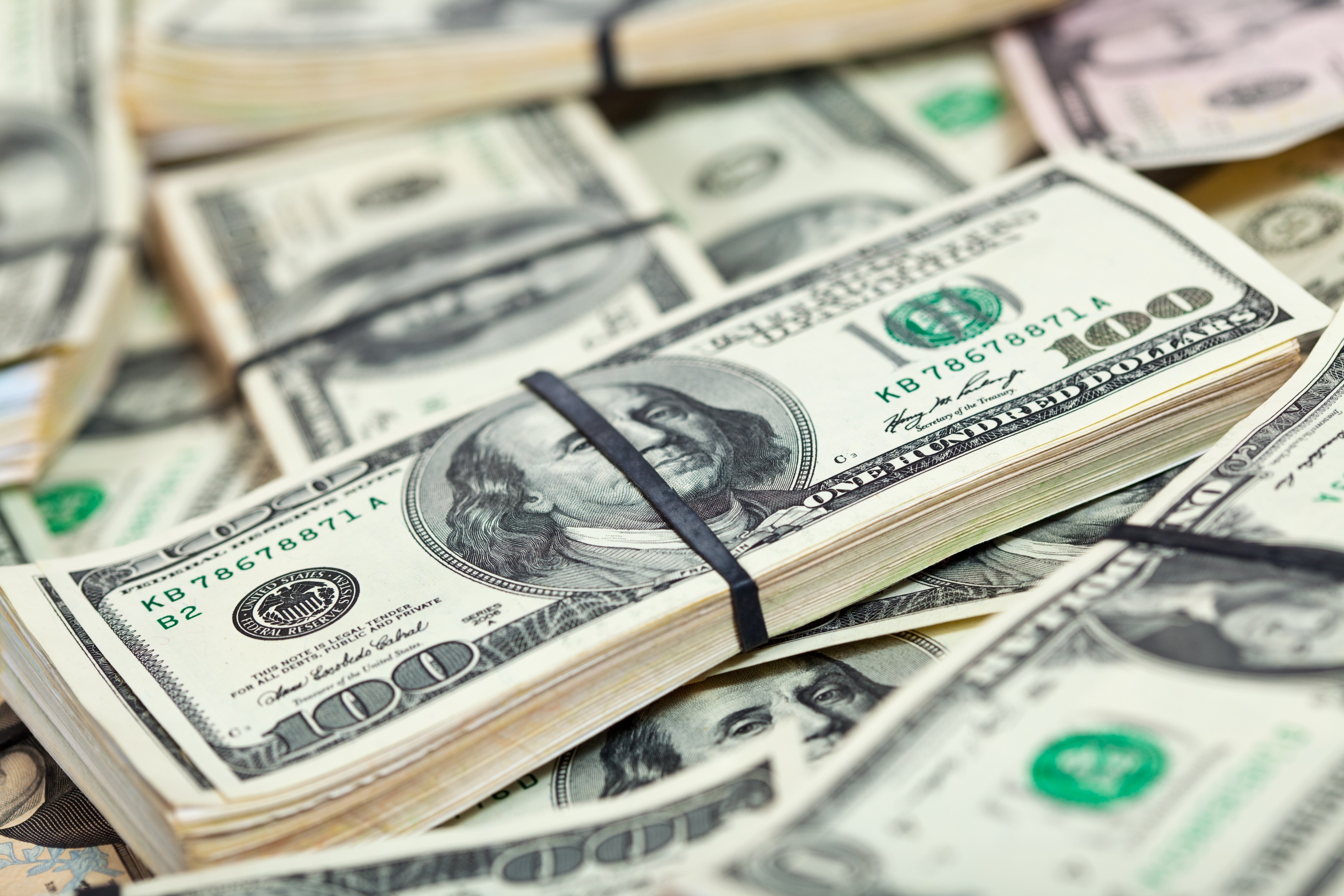 Mobile
Lost Sales
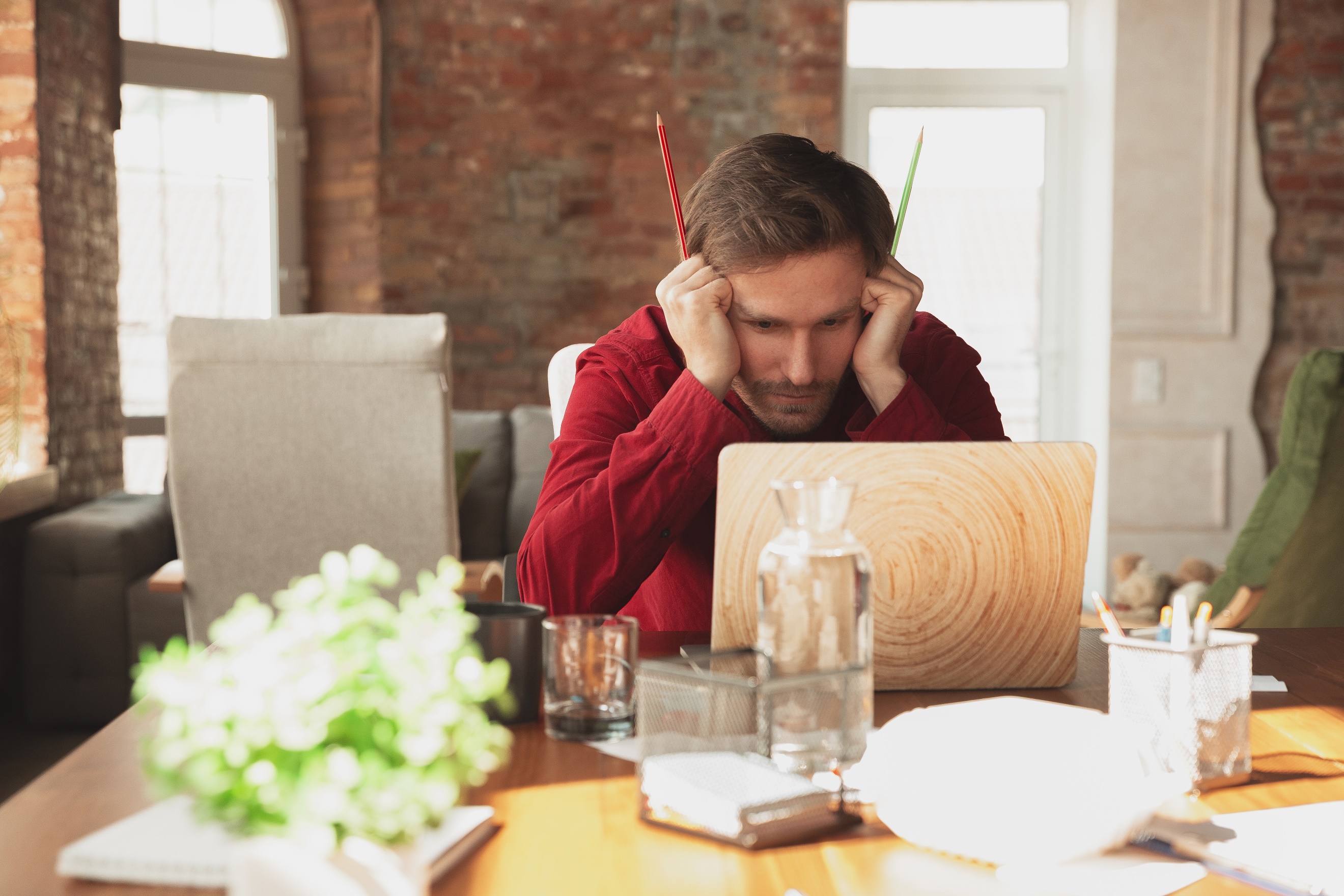 Lost Sales
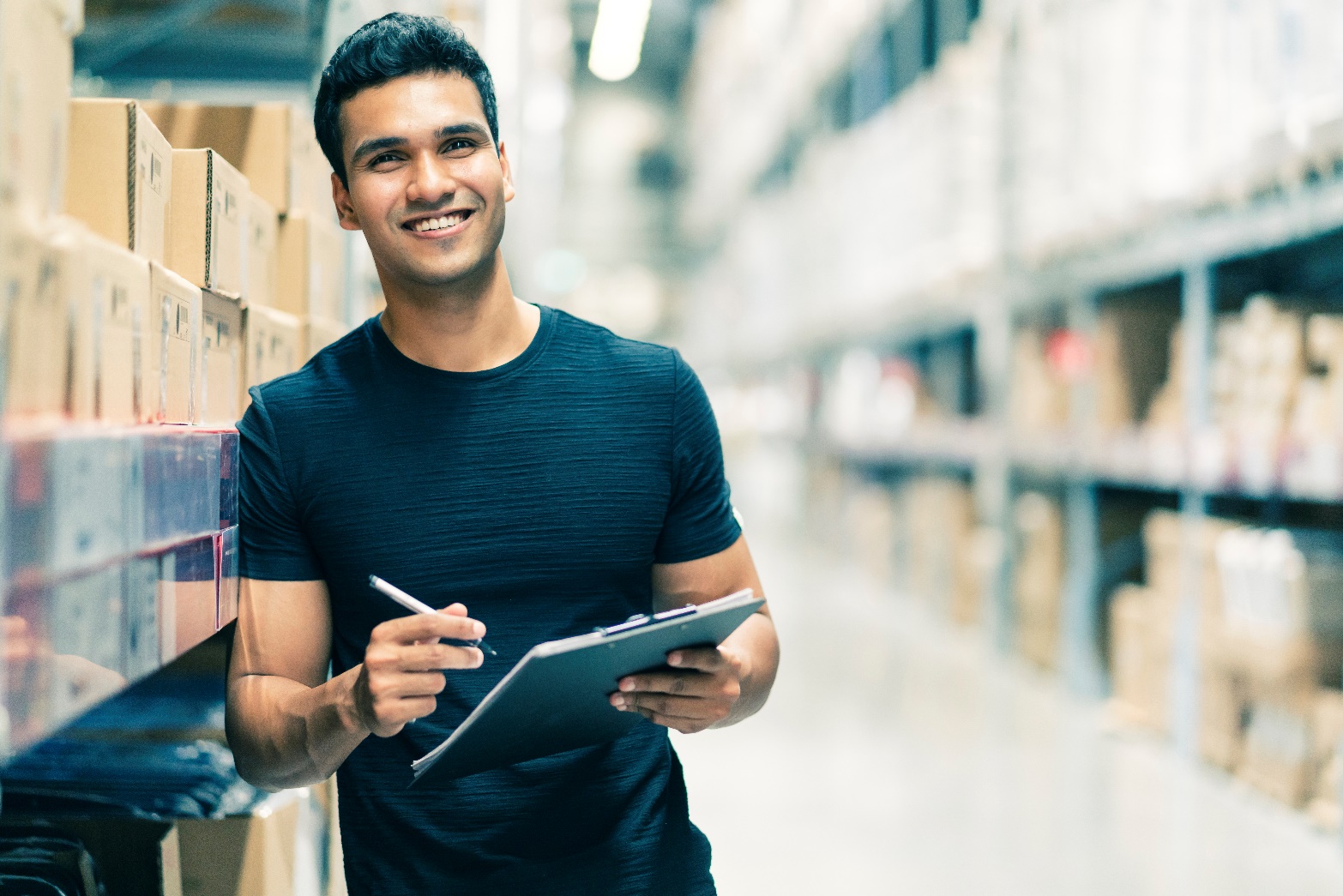 Keep Track and Record Them
Watch the Number of the same Product
Add to inventory based on demands
Let IDEAL Work For You
Lost Sales
Lost Sales
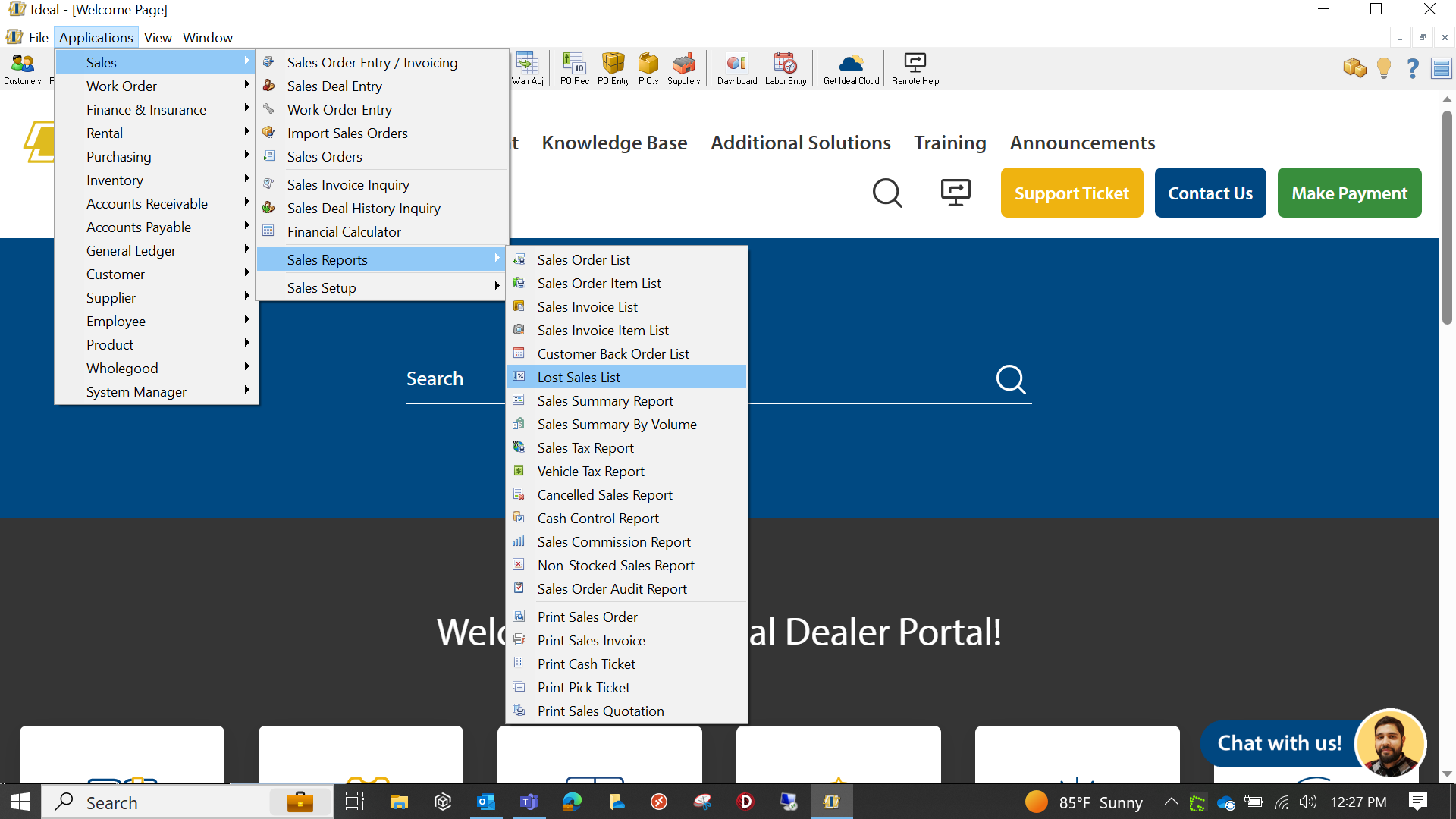 Lost Sales
Special Orders
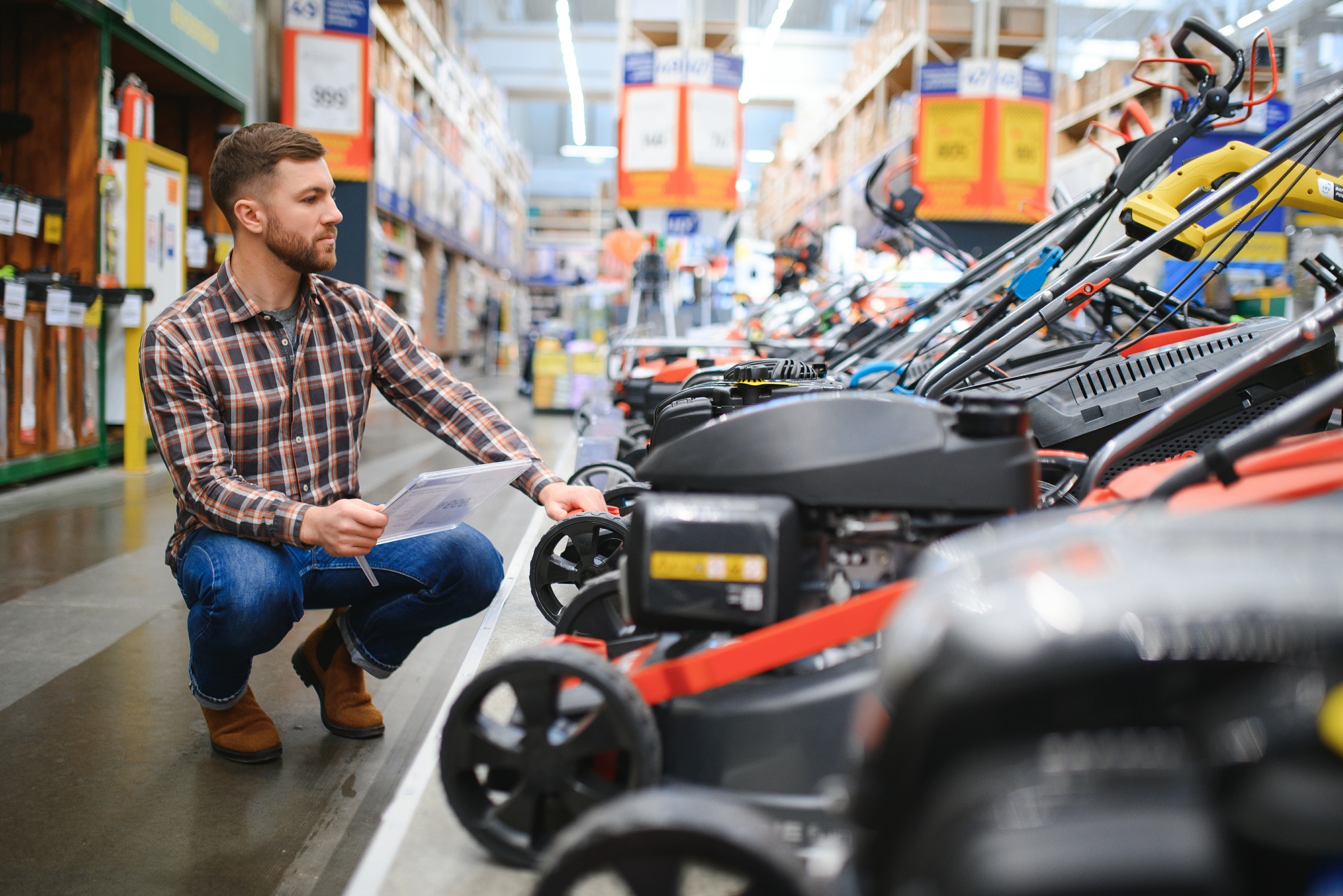 Special Orders
Special Orders
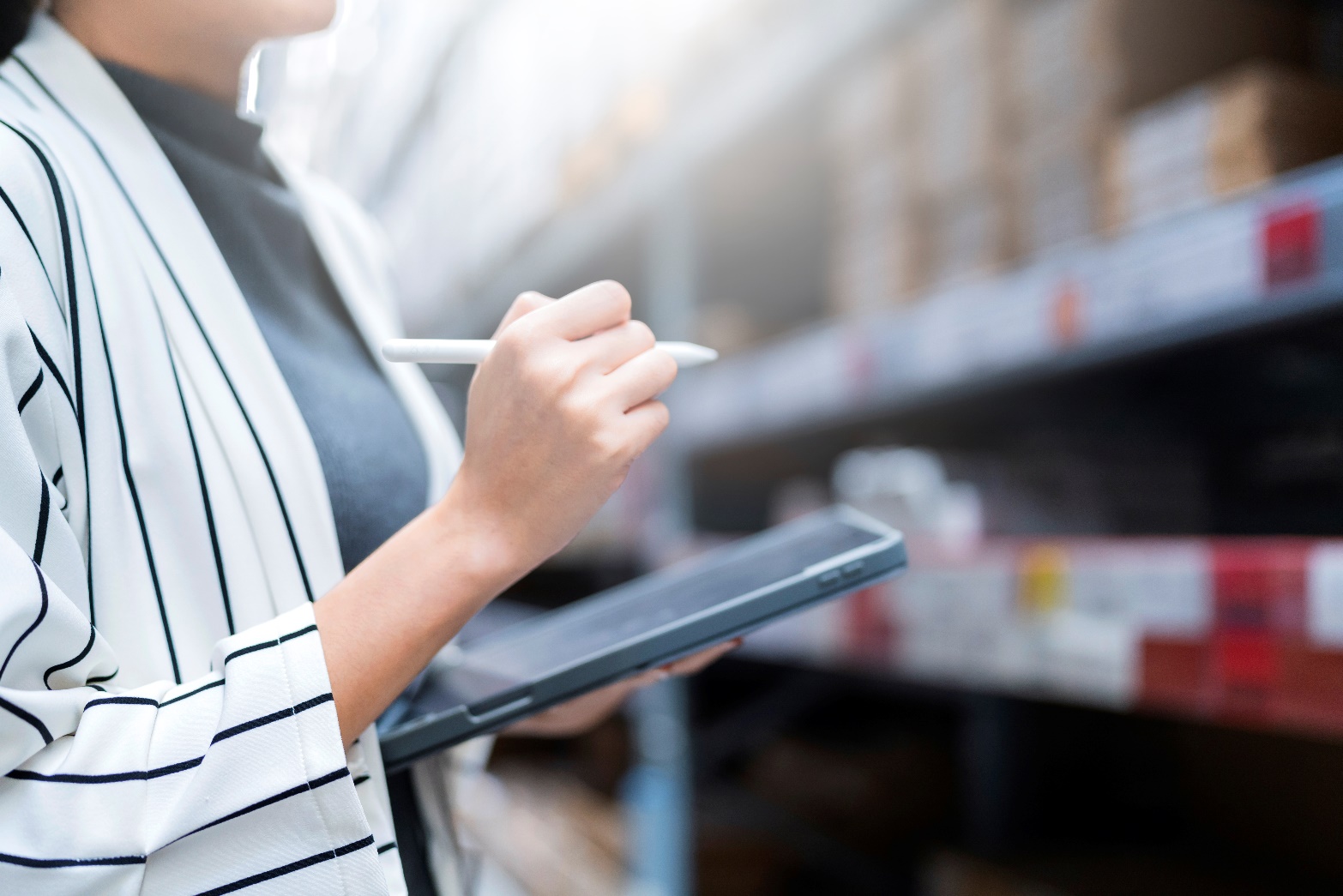 Monitor Them
Adjust Inventory Based on Demands
Let IDEAL work for you!
Special Orders
Special Order Filter
Cross Selling – Related Items
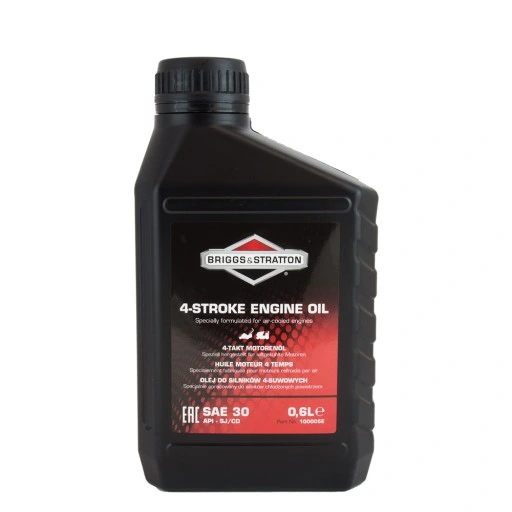 VS
Suggestive Selling
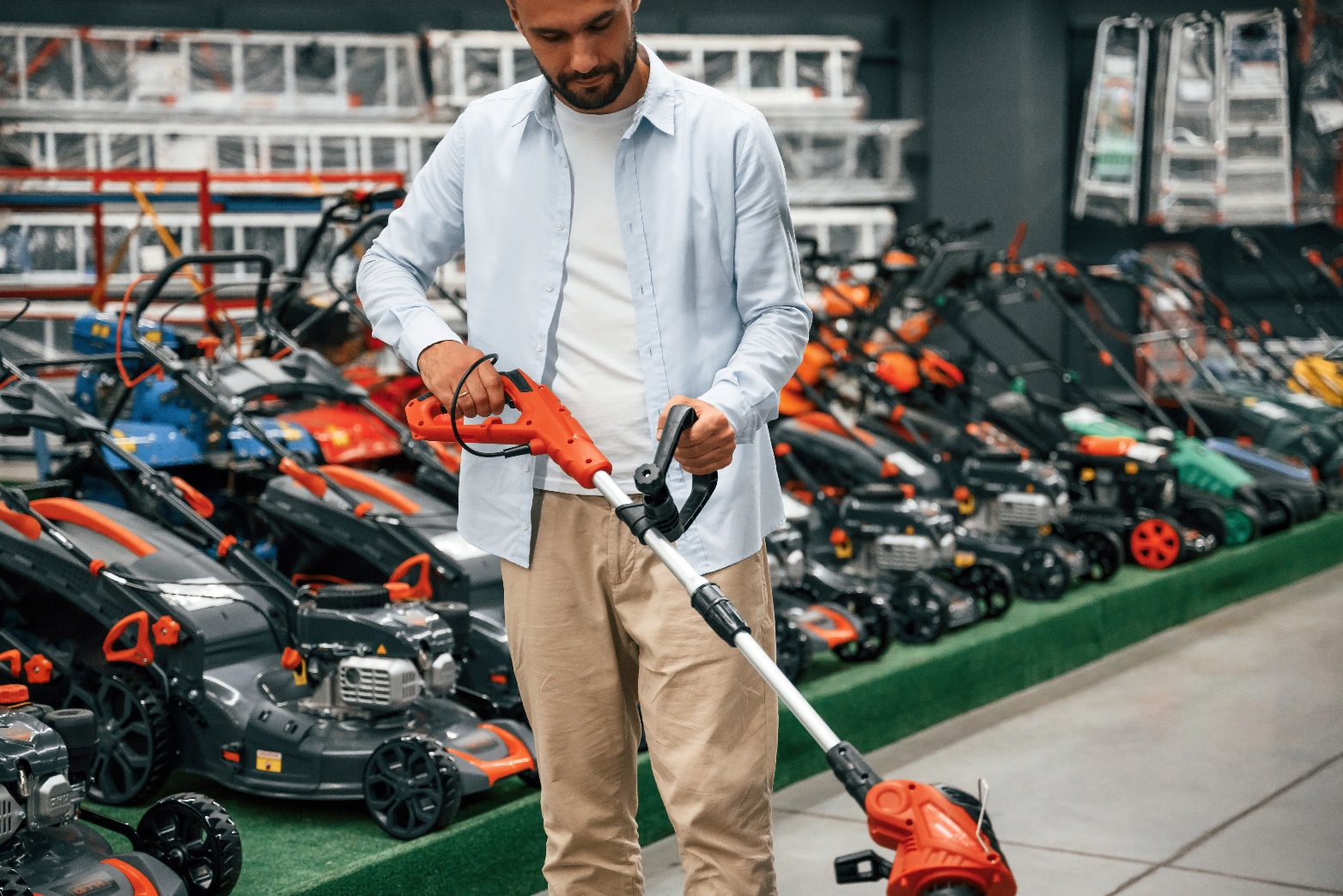 Approximately 30% of Customers Will Include an Additional Item 
Just By Being Asked to Do So!
[Speaker Notes: AMAZON - Add Other Items or 
You Might Also Like]
Adding % To Work Order Parts
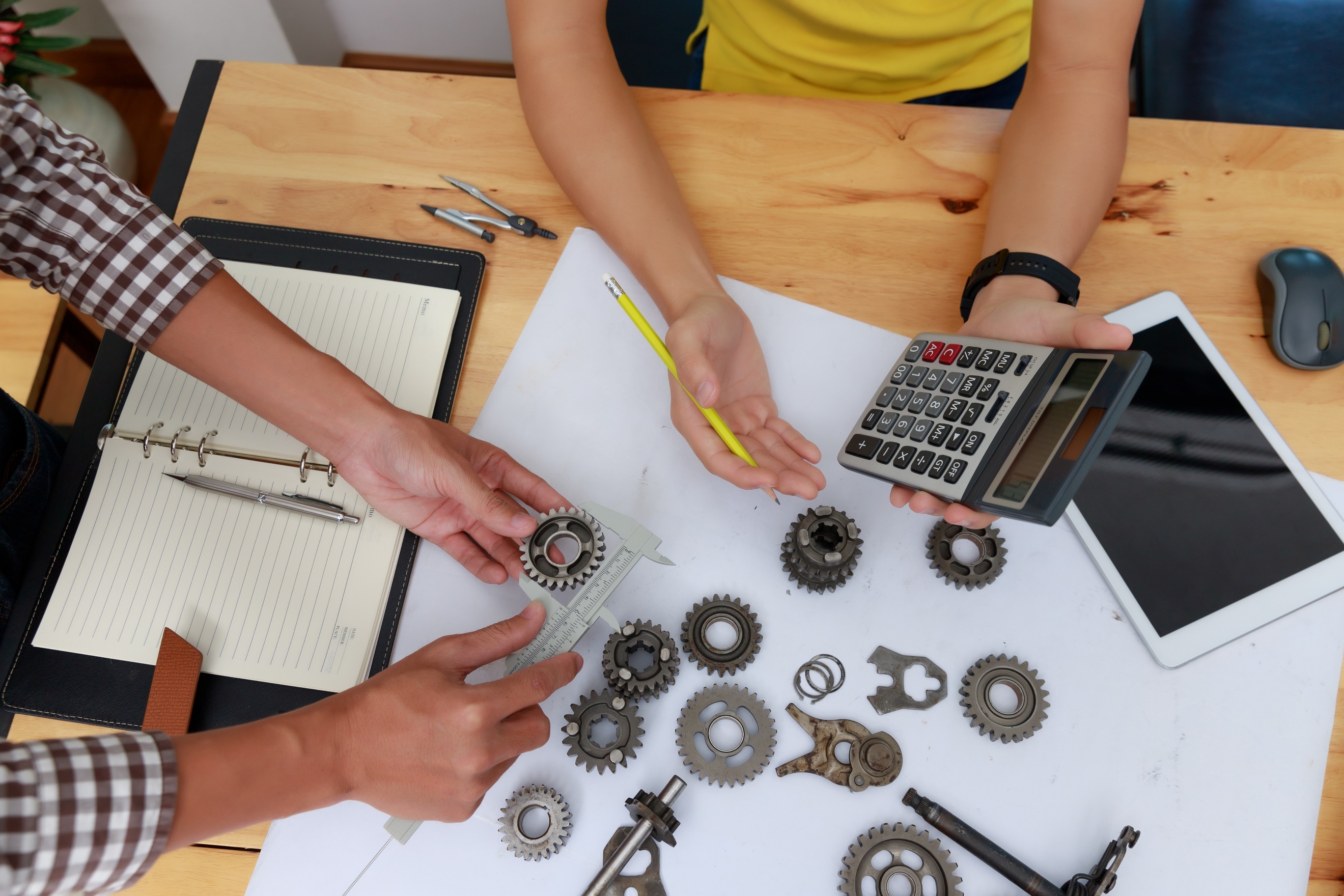 Adding % To Work Order Parts
Adding % To Work Order Parts
Manufacture Reps
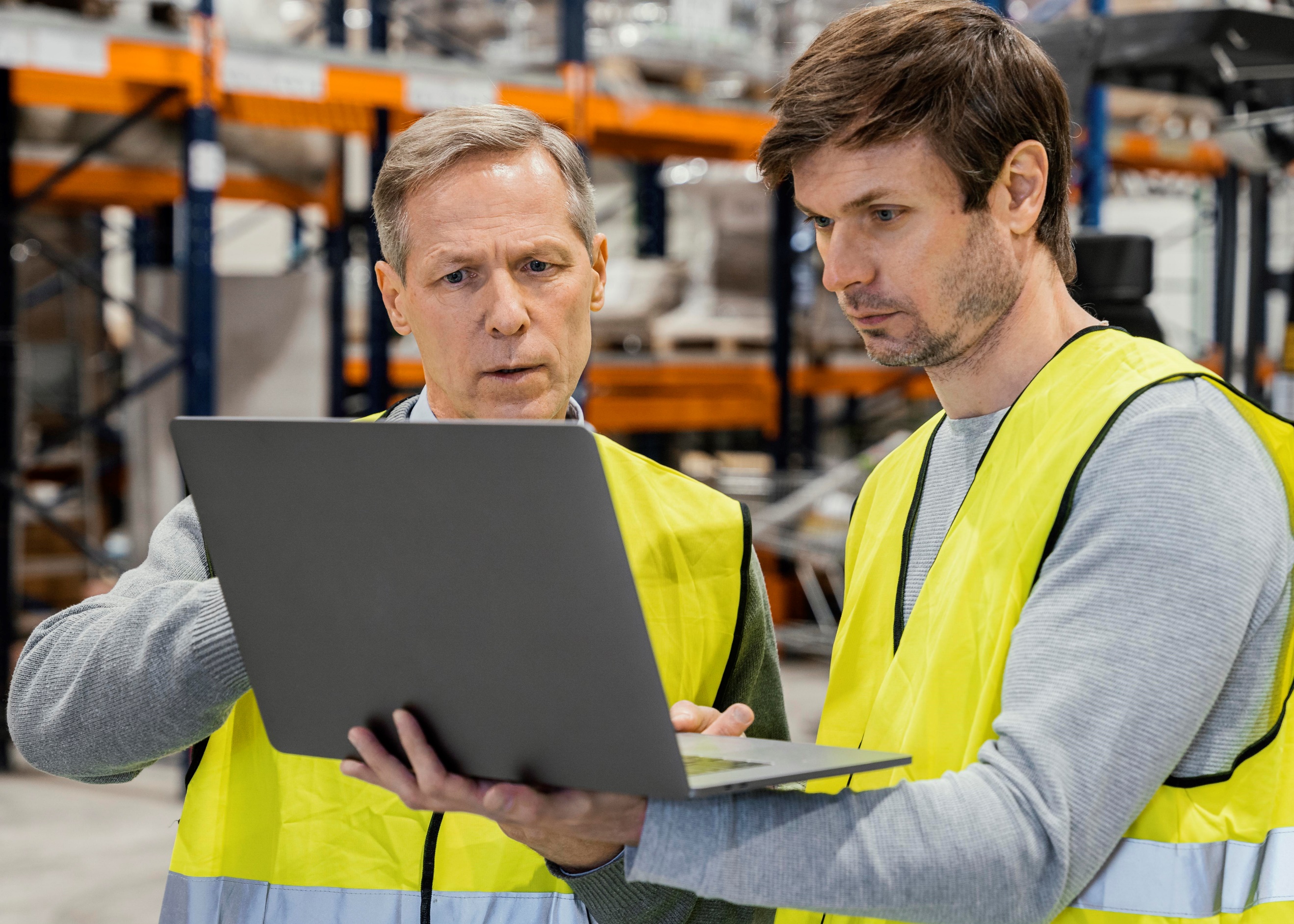 Knowledge Base Resources
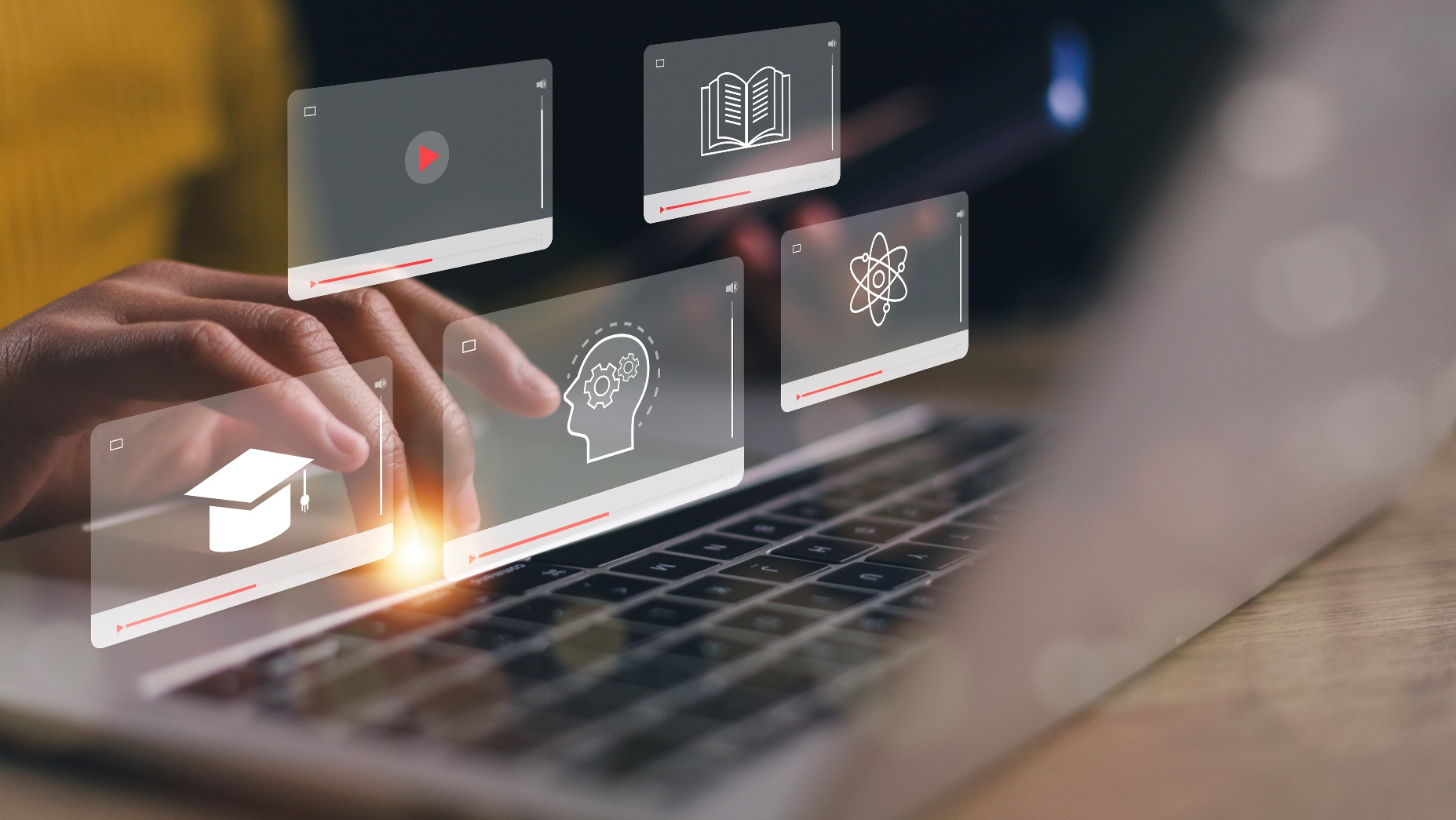 Ideal Mobile App 

Lost Sales List

Work Order Preferences
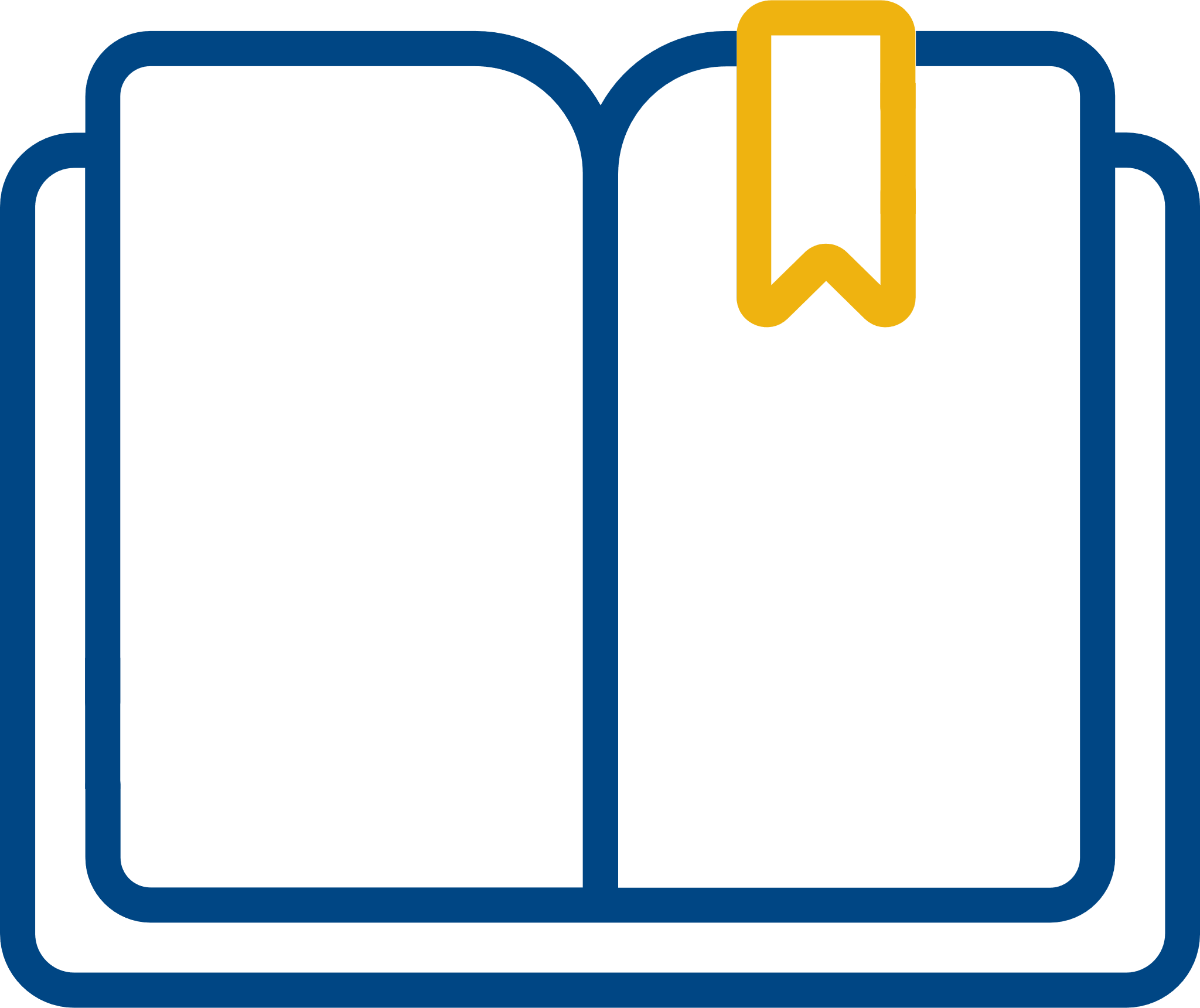 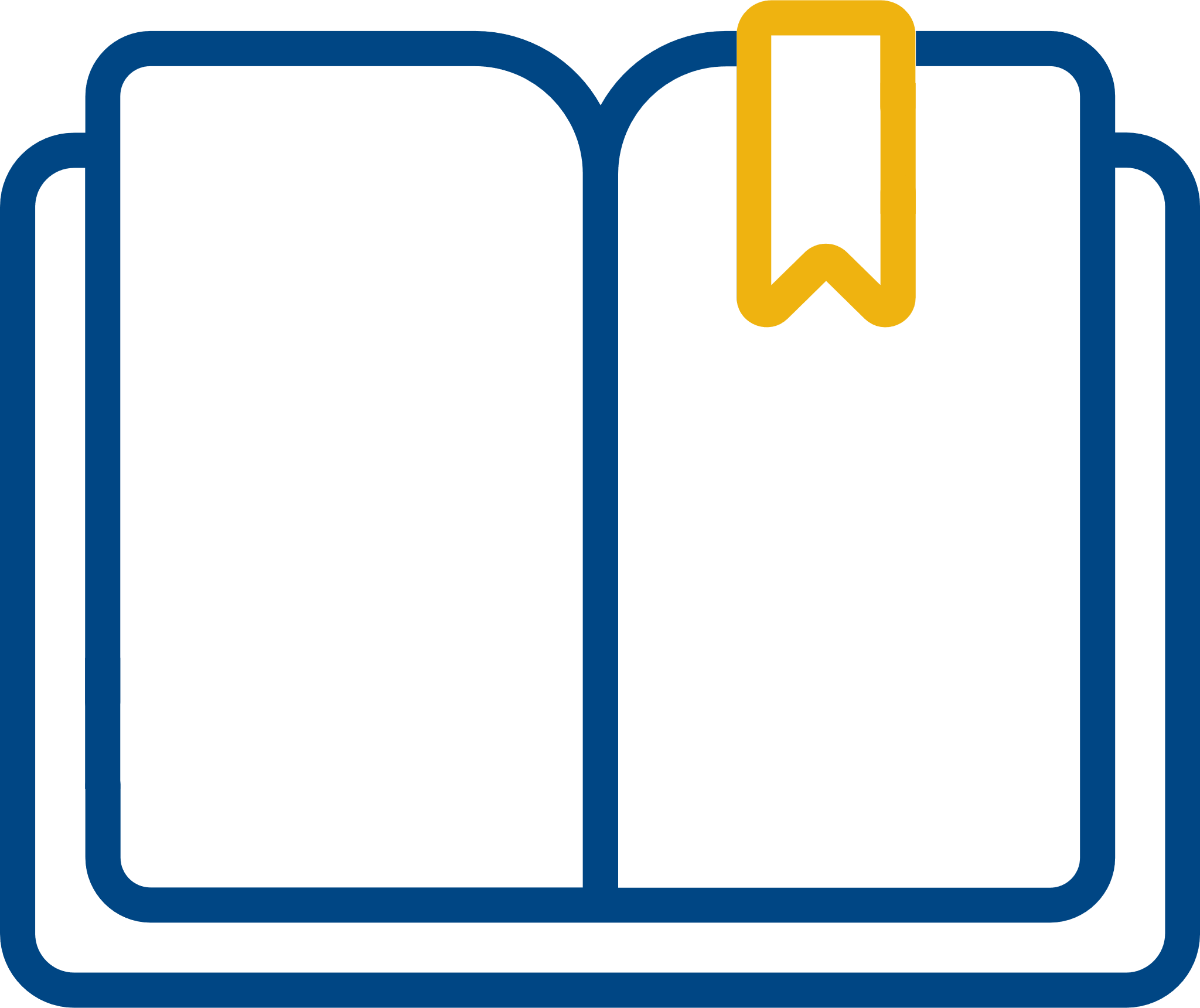 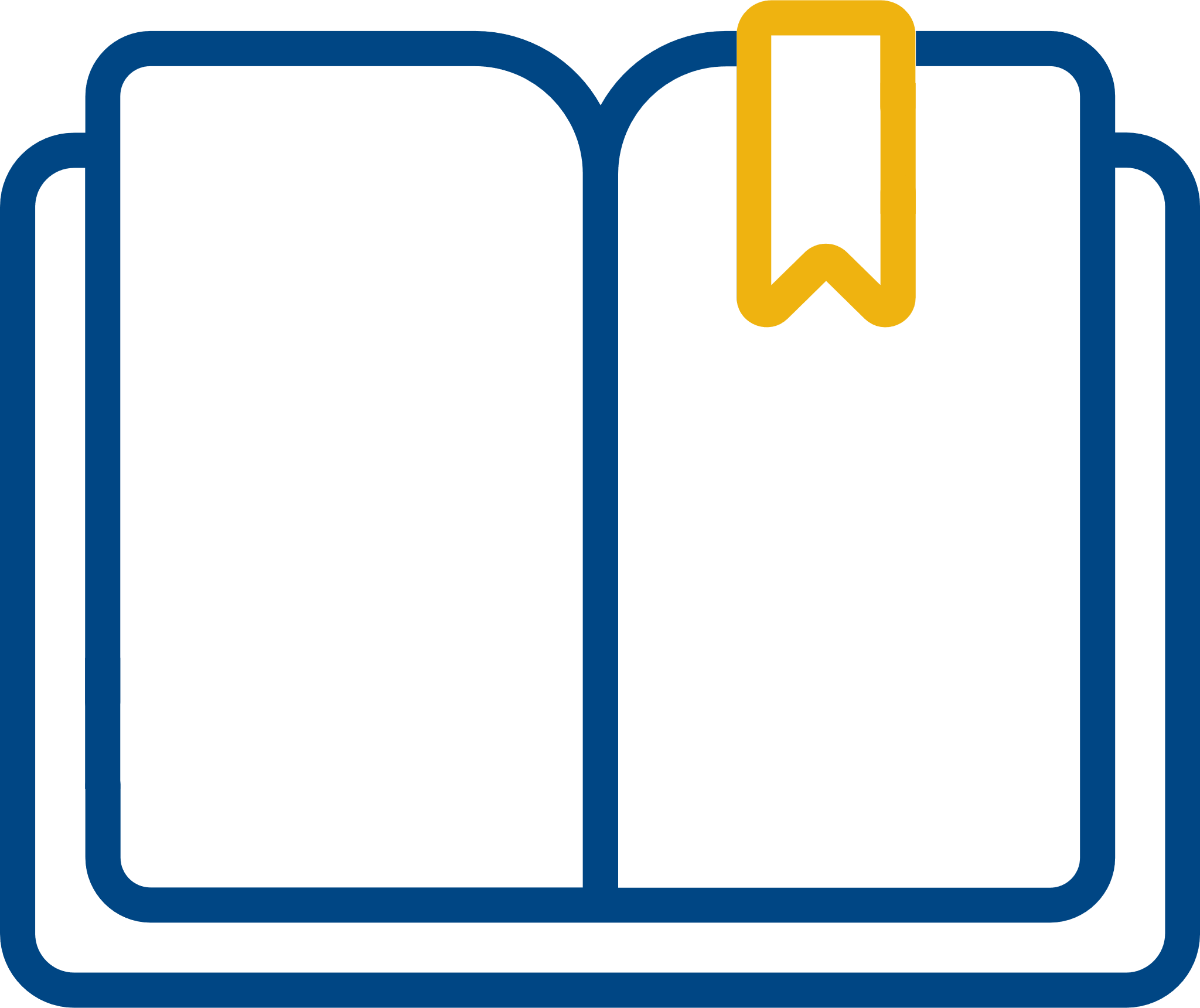 Additional Information
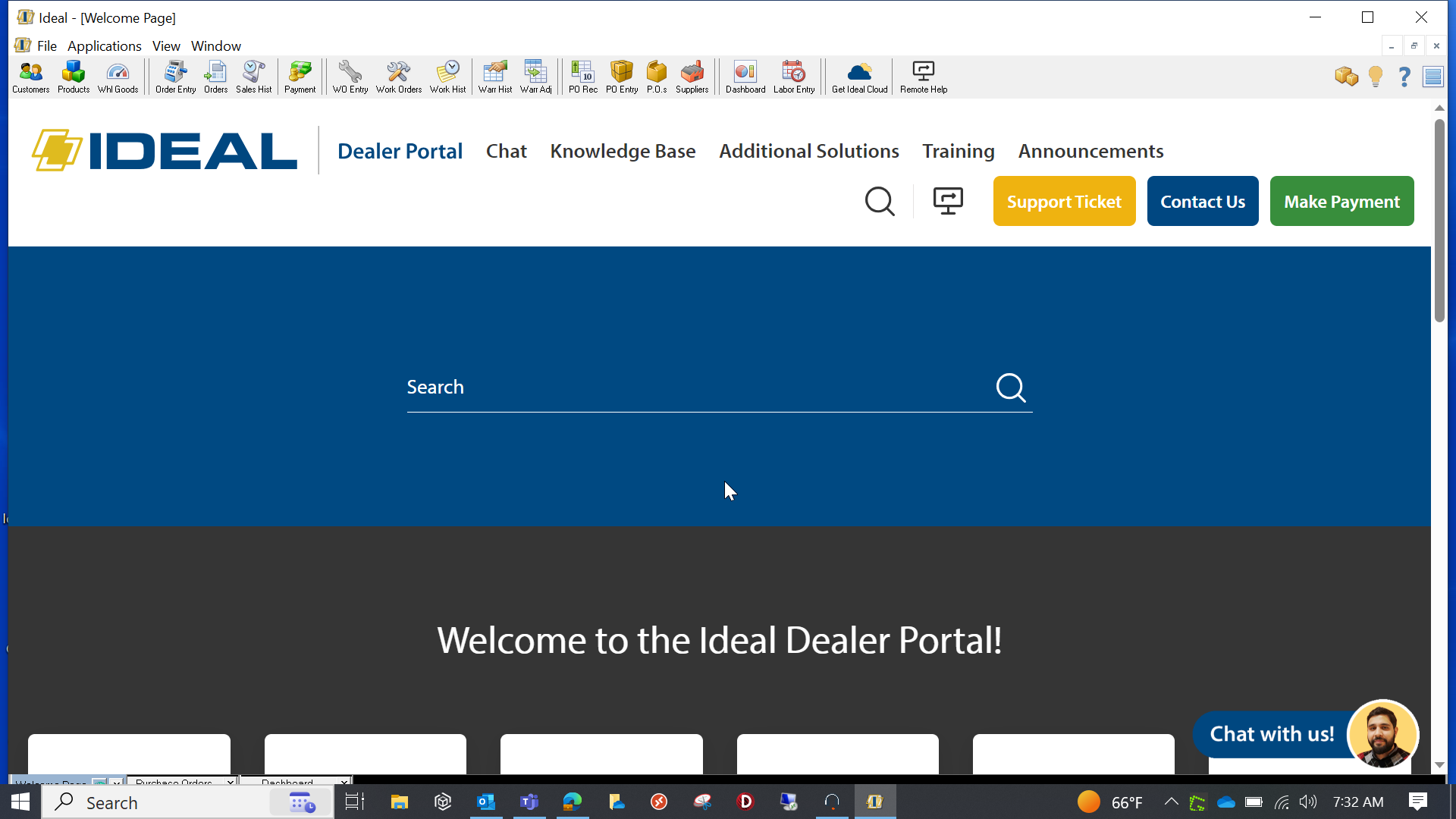